Special Issue of the IEEE TGRS on “Inter-Calibration of Satellite Instruments”:
Special Issue of the IEEE TGRS on “Inter-Calibration of Satellite Instruments”:
Feedback from 2015 GSICS Users Workshop for Microwave Sub-Group
Tim Hewison
(EUMETSAT)(GRWG Vice-Chair)
(IR Sub-Group Chair)
Agenda – from GSICS Wiki
A. Introducing GSICS –and Current Products + Announcements
Jerome Lafeuille – Introducing GSICS + terminology
Tim Hewison – IR Product announcements + Update policy
Dave Doelling – VIS/NIR Product announcements – seeking beta testers
Manik Bali – Servers, Catalogs, and Tools – how to access GSICS data
B. Questions and Answers on GSICS
Interactive questions from audience
C. Feedback from beta testers/external users' experience
Roger Saunders (UKMO) - Spectral Corrections
Lei Yang (CMA) – Benefits from GSICS algorithms for FY-3 calibration
Chang-Suk Lee (PKNU) - preliminary results on GSICS-based FCDR of COMS
Regis Borde (EUMETSAT) – Feedback on GSICS Correction for Meteosat-7Randhir Singh (ISRO) - Impact of GSICS Corrections for Meteosat-7
Karsten Fennig (DWD) - FCDR Requirements
Sante Laviola (ISAC-CNR) – Requirements for microwave inter-calibration
Agenda
D. Discussions on 7 User Feedback Questions
Masaya Takahashi (JMA) - GSICS Intermediate data and GEO Ring requirements
Dohyeong Kim (KMA) - GSICS IR Products – Diurnal cycle
Dave Doelling (NASA) – VIS Products
Ralph Ferraro (NOAA) – Microwave Products - Remotely
Rose Munro (EUMETSAT) – UV Sub-Group
Manik Bali (NOAA) – Expectations from a Reference Instrument
Tim Hewison (EUMETSAT) – Other Products
Highlights
Introducing Prime GSICS Corrections
Merging results from different reference instruments
Explained GSICS policy :
Provide users with frequent calibration updates
And guidance to how frequently to apply them
Sante’s thoughts on microwave inter-calibration:
Need for uncertainties
Review of dominant causes of uncertainty in L1 data
Definition of Reference instrument
Questionaire – Reviewed later!
Actions
2015 UW Proposed Action #1 on GCC and GDWG:
GCC is to develop and propose a model to help reduce the complexity involved in creating, distributing and using GSICS products. Provide users with a beta version of the GSICS data distribution model designed to help users navigate through the GSICS products and download the required variables more easily. One way of proceeding is to accept feedback from members on the proposed Beta version of the product catalogue. Feedback on the plotting tool and other services such as the wiki will be requested too.
2015 UW Proposed Action #2 on GCC:
How to compile User Requirements?
This is related to the detailed contents of a GSICS best practice (actually a complement to the existing NIST Technical Note).
2015 UW Proposed Action #2 on GCC:
GCC is to draft a strawman User Requirements’ document and send it out for review.
2015 UW Proposed Action #3 on GCC:
GSICS users were asked to express requirements for pre-launch instrument characterization.
ITSC-20 conference in Lake Geneva the IIFS working group called for a similar "best practice" for microwave instruments. The action reads as follows:
Rec IIFS.8: Develop best practices in pre-flight characterisation of MW sensors (Action Mitch Goldberg and Peng Zhang to present to GSICS)
2015 UW Proposed Action #3 on GCC:
GSICS users are requested to develop lists of the type of information that they think should be acquired during pre-launch characterization and made available to the users to support user preparation, and communicate this information to the GCC.
GCC Survey of GSICS Users
To access the survey click here.  
 You can also view results of the survey at this link
Snapshot of most recent results follow…
Microwave Popular!
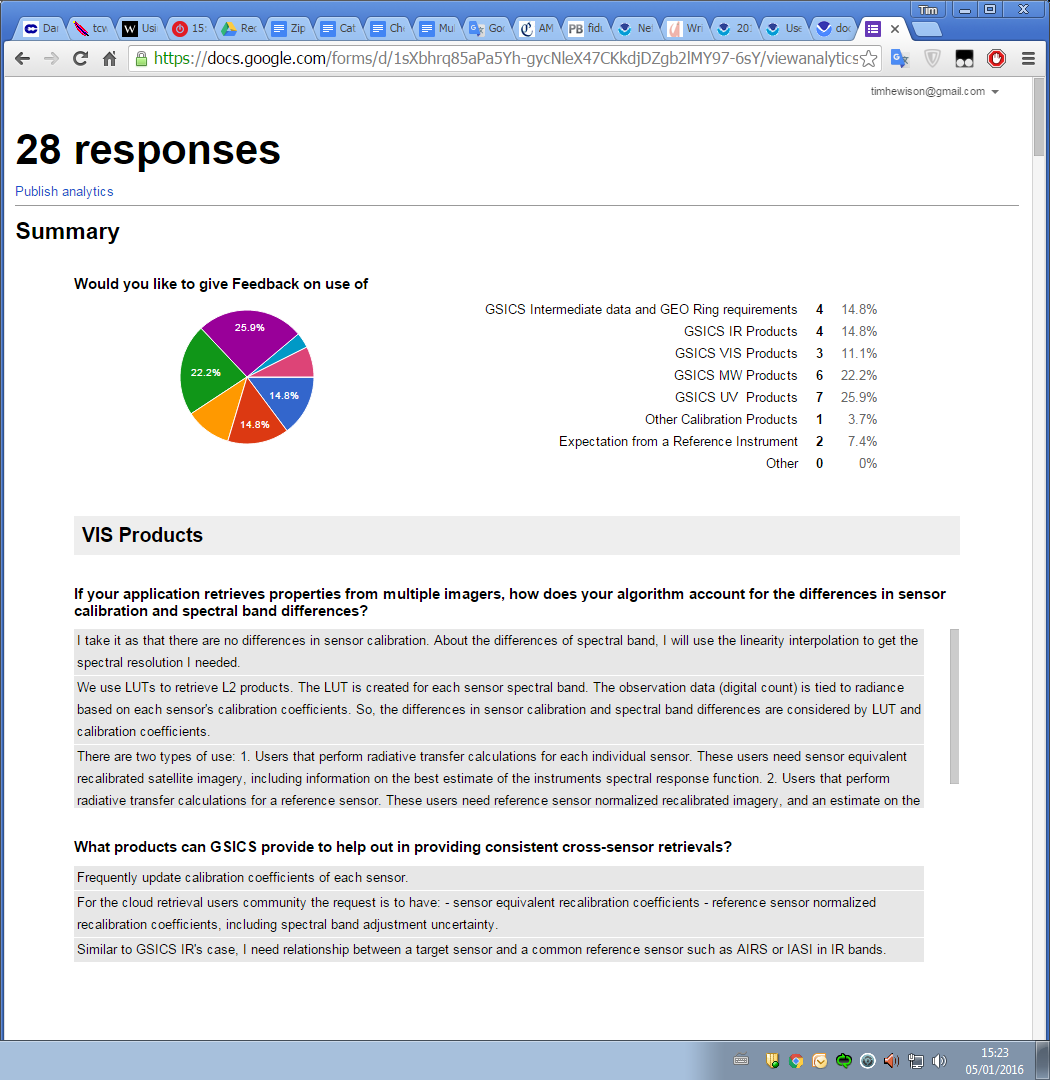 GSICS Microwave Survey
Real time use and/or climate use?
Latency vs. precision?
Different spectrum has different use and requirements
Potential application areas
10
Survey Results6 responses as of 20 Sept 2015
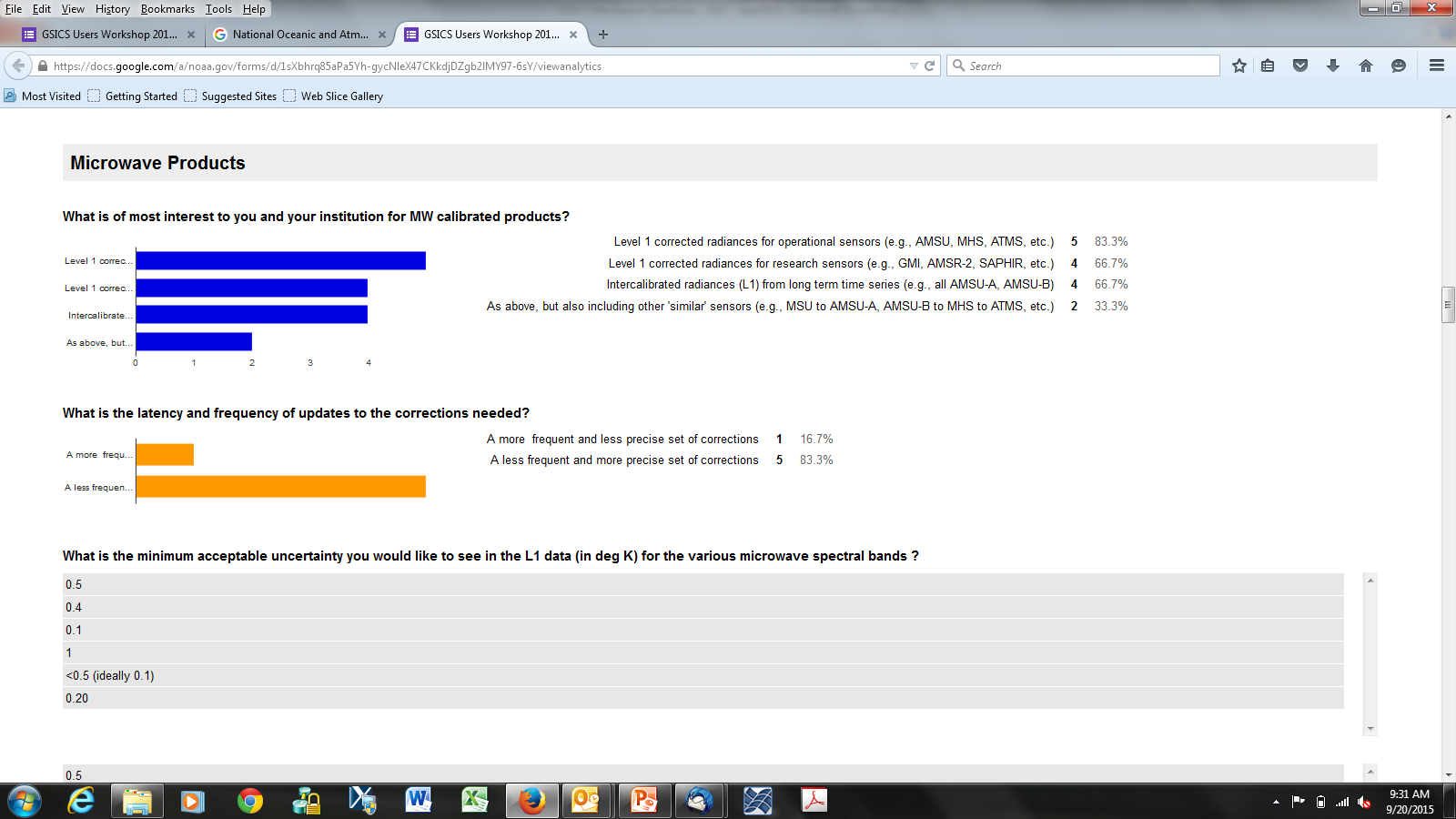 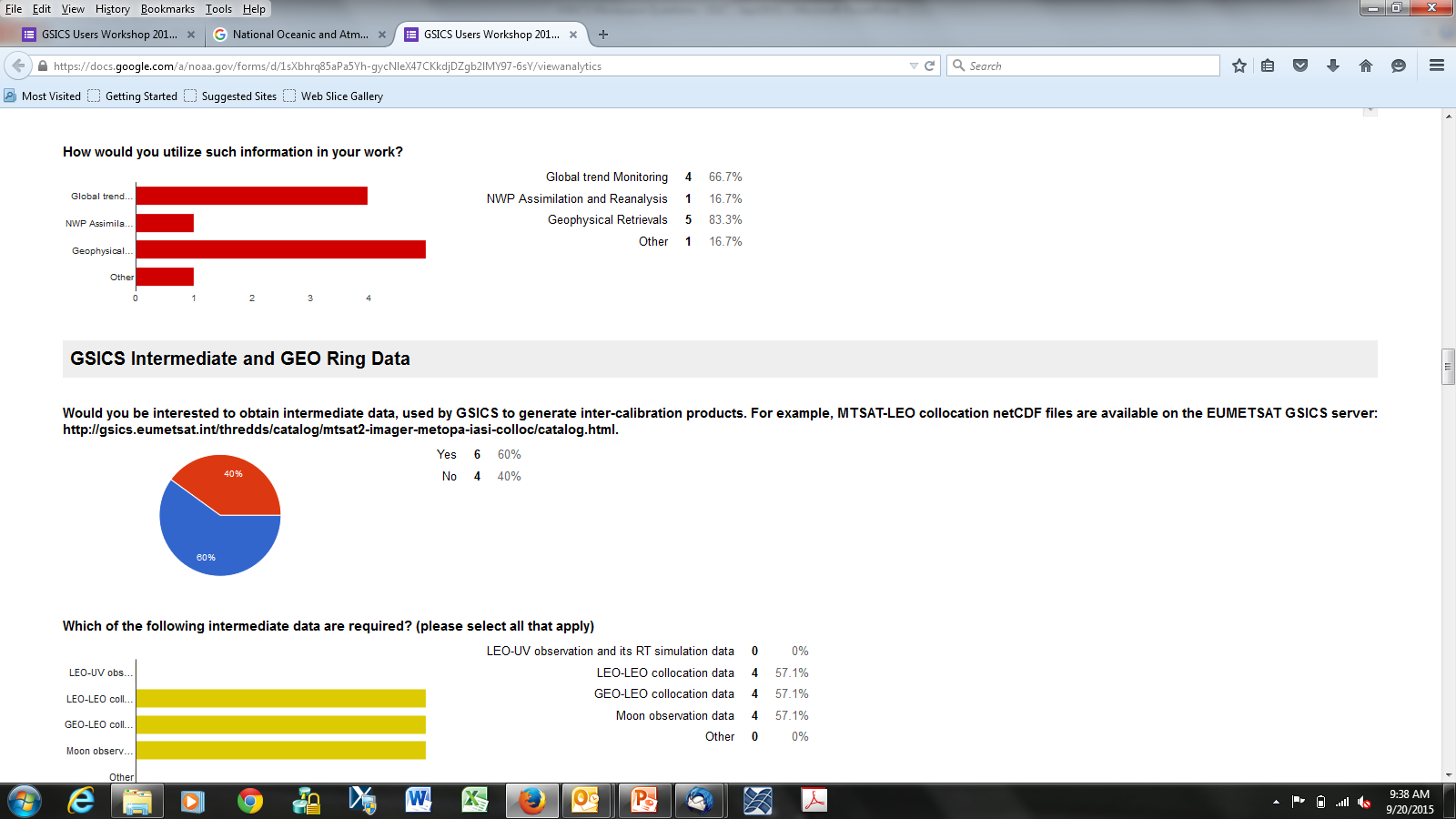 11
Survey Results6 responses as of 20 Sept 2015
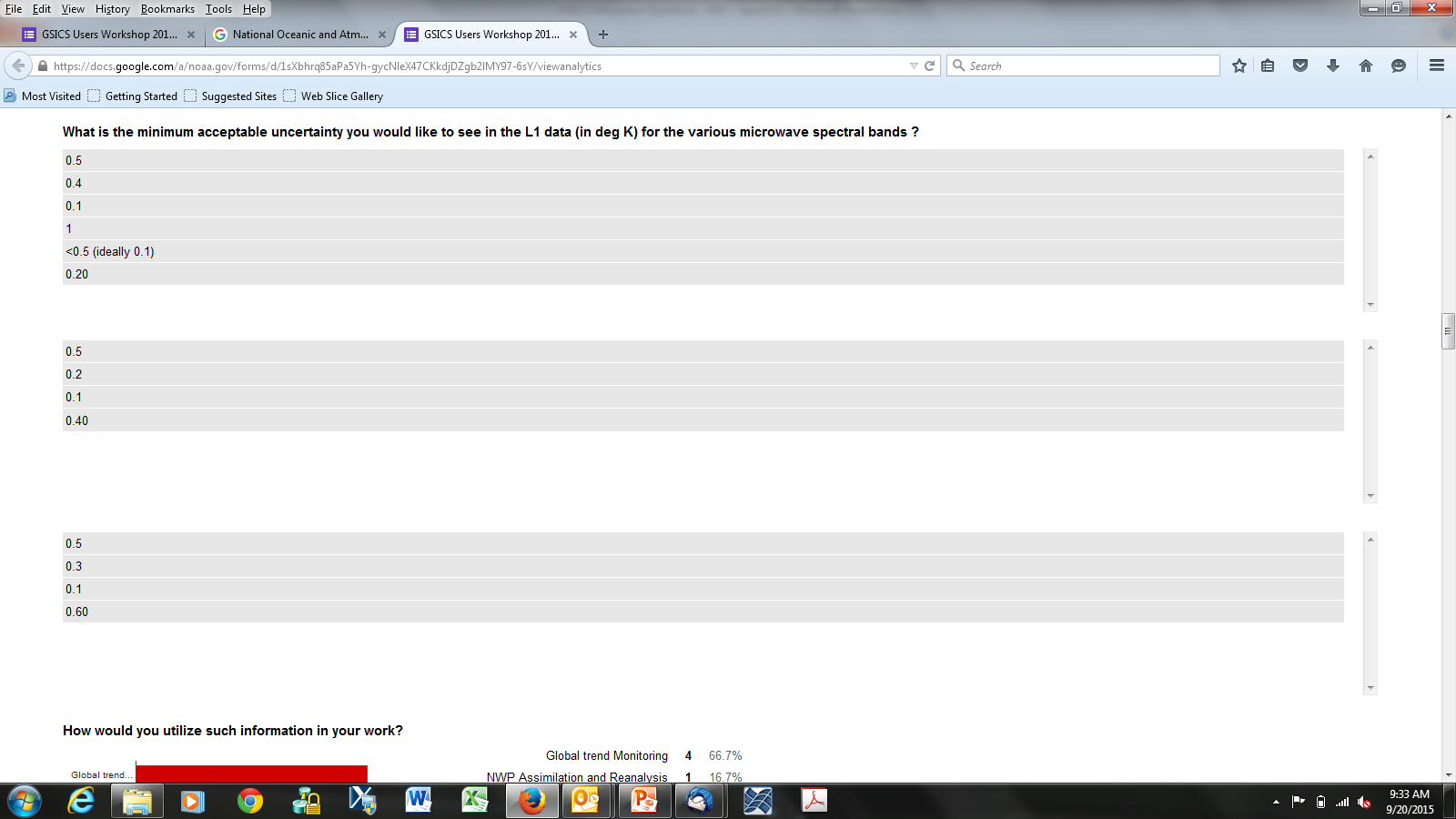 Window Channels
Average ~ 0.4 K
Average ~ 0.3 K
O2 Channels
H2O Channels
Average ~ 0.4 K
12
Summary
With only 6 responses, difficult to draw any conclusions from full community…however…
Mapping time series of similar sensors but from vastly different heritage (e.g., SSMT2 to AMSU-B) together is of low priority (Q1)
More precise, longer latency correction are preferred (Q2)
It does appear most users would look at time series for global trends (most likely the O2 & H2O bands) and use to derive geophysical parameters (most likely window & H2O bands) (Q3)
The average desired accuracy of the corrections was on the order of 0.4 K (slightly less for the O2 bands)  (Q4)
13